Les évolutions législatives
Direction de l’Assainissement des Sols - Département du Sol et des Déchets
Bénédicte DUSART
Formation continue experts sols – 08 et 15 juin 2023
Moulins de Beez
Réforme du Permis d’Environnement
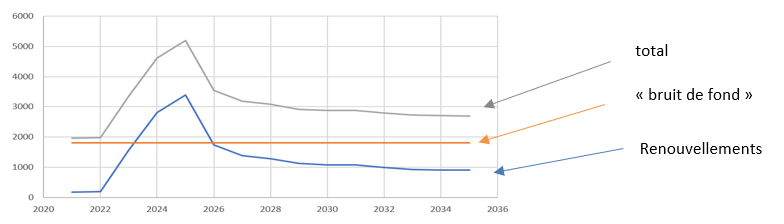 Renouvellement 
permis environnement

22000 PE à renouveler sur 5 ans

Entre 10 et 20% concernés par une activité à risques pour le sol 

2200 à 4400 dossiers sur 5 ans

440 à 880 dossiers / an
Renouvellements
« Bruit de fond »
Total
2
Réforme du Permis d’Environnement
Renouvellement 
permis environnement

22000 PE à renouveler sur 5 ans

Entre 10 et 20% concernés par une activité à risques pour le sol 

2200 à 4400 dossiers sur 5 ans

440 à 880 dossiers / an
Première lecture GW : 30/03/2023

Permis pour la durée de l’exploitation (sf cas particuliers)

Actualisation tous les 20 ans

1ère actualisation : initiée par le fonctionnaire technique 
Échéancier quinquennal
Critères : échéance, nature, risque…
=> Art 24 décret sols : Étude lors de l’actualisation des conditions
3
Clôture des procédures antérieures
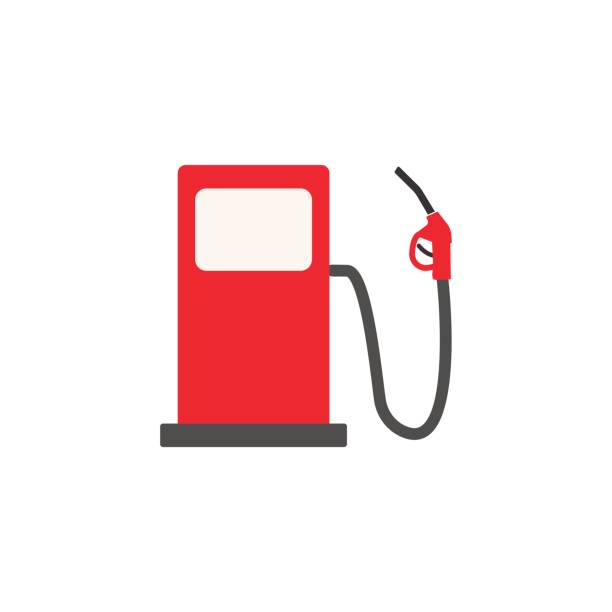 Stations-service
Art 117décret sols
Plans de réhabilitation
Art  130 AGW sols
15/01/2020: date limite pour démarrage travaux selon un PR approuvé
15/01/2020: date limite pour compléter les PR non recevables
15/01/2023 : date limite pour introduction des EDL   -sauf si dérogation-
15/01/2020: date limite pour démarrage travaux selon un PA approuvé
15/03/2021 : date limite pour introduction EC, PA en ce compris cplts
15/01/2026 : date limite pour introduction des EDL
EO « décret sols » ou plan de réhabilitation « Code Environnement»
4
Plan de réhabilitation
Décret du 8 mars 2023 relatif aux déchets, à la circularité des matières et à la propreté publique – 
nouveau "décret déchets" 
En attente publication MB
Entrée en vigueur 10 j après sa publication

Plan de réhabilitation pour les dépôts de déchets:
Dispositions intégrées dans le Code de l’Environnement (art D.226)
Contenu, procédure….
Réalisé par un expert agréé en gestion des sols pollués
Entrée en vigueur : 1er janvier 2030 ( possibilité de décision GW pour anticiper l’entrée en vigueur)
5
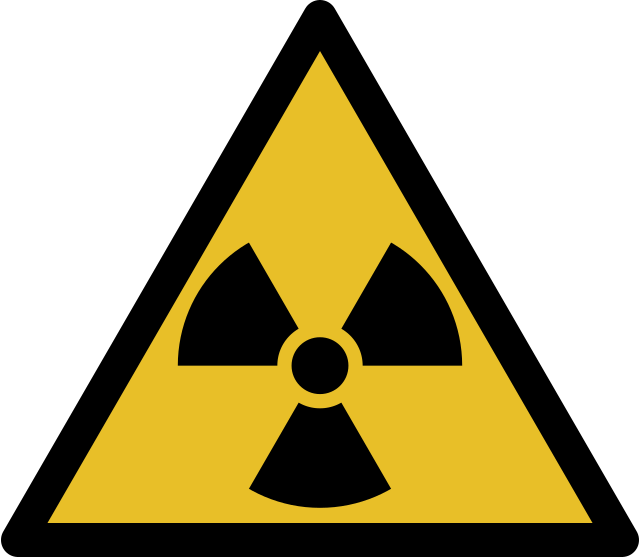 Loi du 20 novembre 2022 relative à la gestion des sols contaminés par des substances radioactives( MB : 24/01/2023)
Registre établi par AFCN
Titulaire d’obligation
Procédure :
Etude d’orientation
Étude descriptive
Plan de remédiation ( processus de concertation)
Déclaration finale
Agrément spécifique
Assainissement d'office

AR en cours de discussion – concertation régions et parties prenantes
6
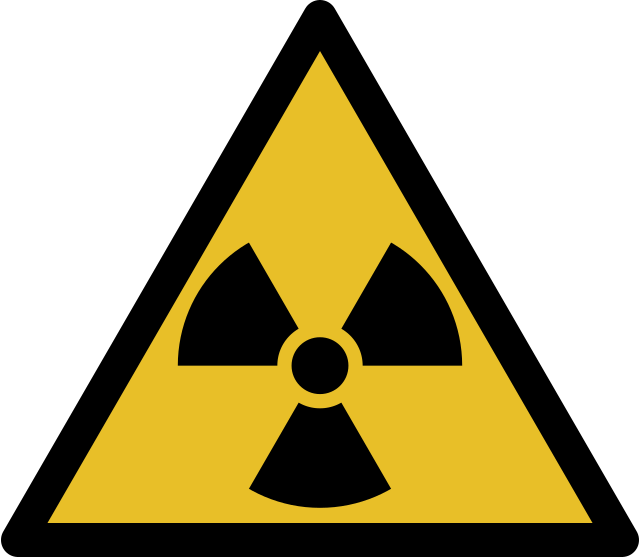 Loi du 20 novembre 2022 relative à la gestion des sols contaminés par des substances radioactives( MB : 24/01/2023)
AR en cours de discussion – concertation régions et parties prenantes

Agrément spécifique / pré-requis:  agrément en gestion des sols pollués 

Étude "décret sols" = base à compléter par éléments spécifiques liés aux substances radioactives

Plan de remédiation :  processus de concertation

Attestation
7
CWBP 05 : DISPOSITIONS TRANSITOIRES-rappel
Les rapports réalisés conformément au CWBP 04, déclarés incomplets avant le 1er février 2023 et dont les compléments sont introduits après cette date et au plus tard le 1er février 2024, sont conformes au CWBP 04.
Possibilité d’introduire les compléments sur base de la version 05 du CWBP . Dans ce cas, un nouveau rapport complet est introduit (et pas uniquement un complément) .
Les compléments introduits après le 1er février 2024 sont dans tous les cas introduits sous la forme d’un nouveau rapport complet, conforme au CWBP 05.
1er février 2023
1er février 2024
8
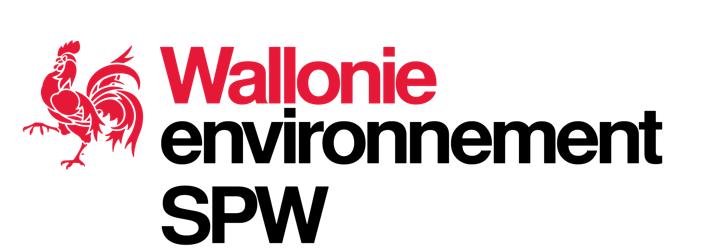 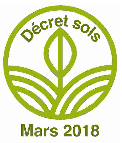 Merci pour votre attention !
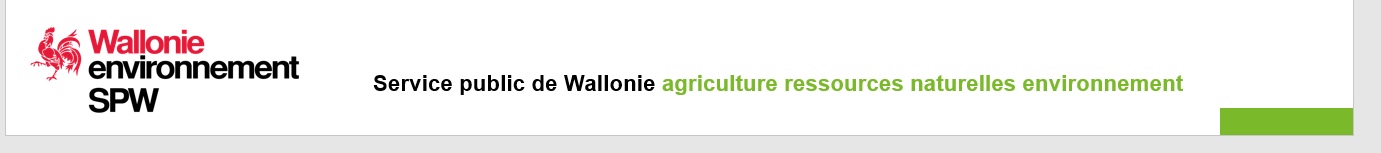